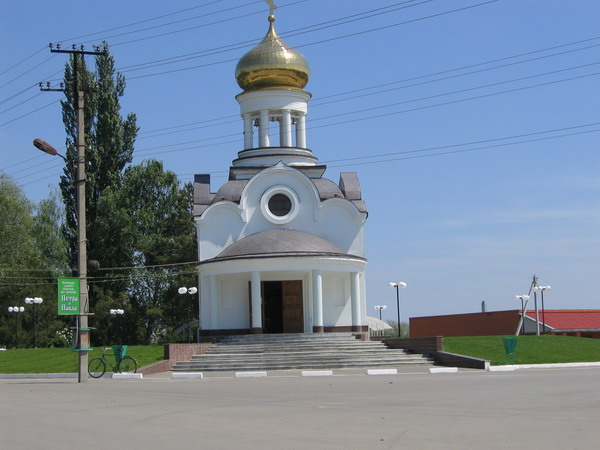 ГОУ КШИ КУРГАНИНСКИЙ КАДЕТСКИЙ  КАЗАЧИЙ КОРПУС
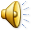 ПРЕЗЕНТАЦИЯ К УРОКУ – ЭКСКУРСИИ

ПО ОСНОВАМ ПРАВОСЛАВНОЙ КУЛЬТУРЫ

ПО «ЗОЛОТОМУ КОЛЬЦУ» КУБАНИ
УЧИТЕЛЬ ОСНОВ  ПРАВОСЛАВНОЙ КУЛЬТУРЫ
ГОУ КШИ КУРГАНИНСКИЙ КАДЕТСКИЙ  КАЗАЧИЙ КОРПУС
СУЛКИНА  АННА НИКОЛАЕВНА
ТЕЛ. + 7 988 387 45 80
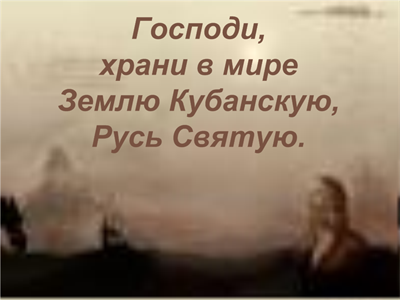 Заочная экскурсия
По«золотому кольцу» Кубани
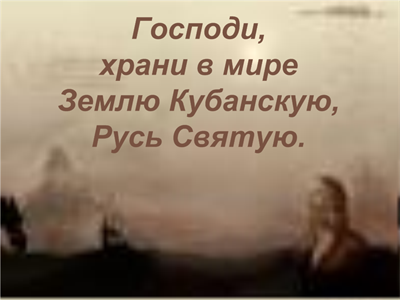 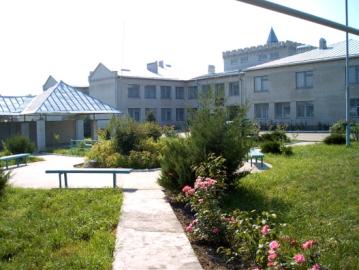 Станция 1 Свято-вознесенский храм г. Курганинск
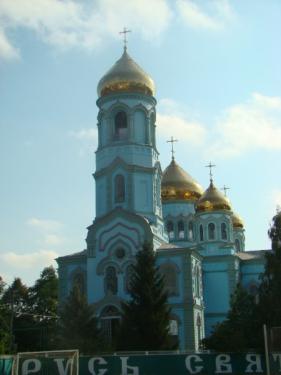 Станция2
часовня Петра и Павла г. Курганинск
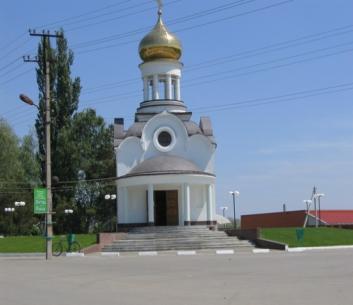 Место отправления ГОУ КШИ Курганинский кадетский казачий корпус
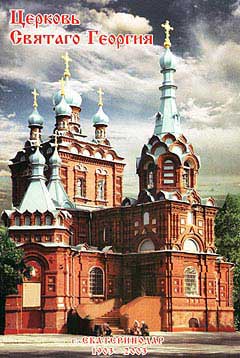 Станция 3 Михайло Афонская пустынь п. Победы
Станция4 Церковь Святого Георгия г. Краснодар
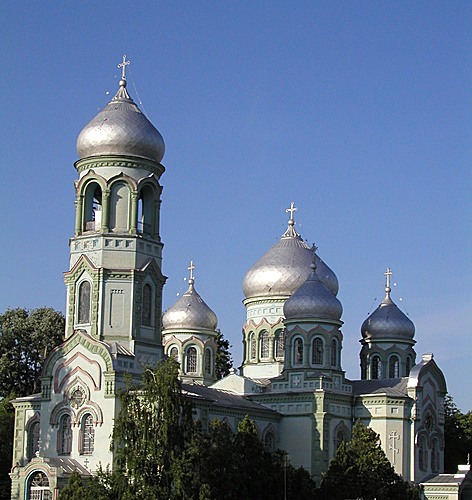 Г. Курганинск Свято-вознесенский храм.    Прежний облик
Г. Курганинск Свято-вознесенский храм. Реконструкция куполов
Г. Курганинск. Свято-вознесенский храм.
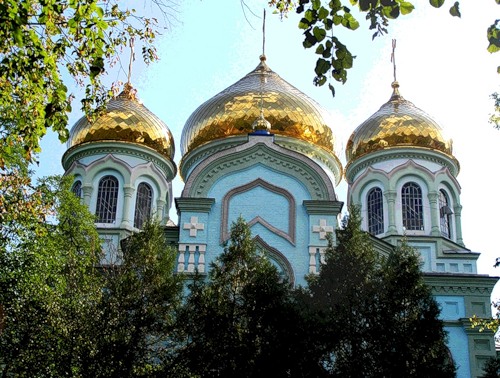 Внутреннее убранство Свято-вознесенского храма
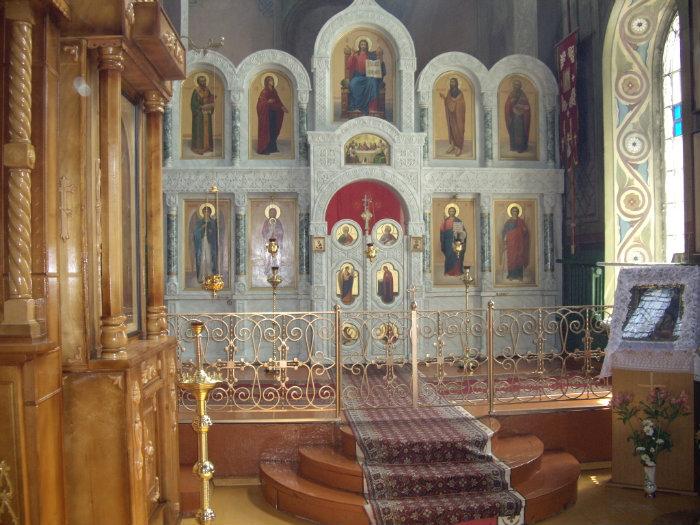 Церковная летопись повествует, что в росписи храма участвовали выдающиеся живописцы- исследователи и ученики великого русского художника Васнецова.
Г. Курганинск. Храм-часовня Петра и Павла
. Михайло-Афонская Закубанская общежительная мужская пустынь
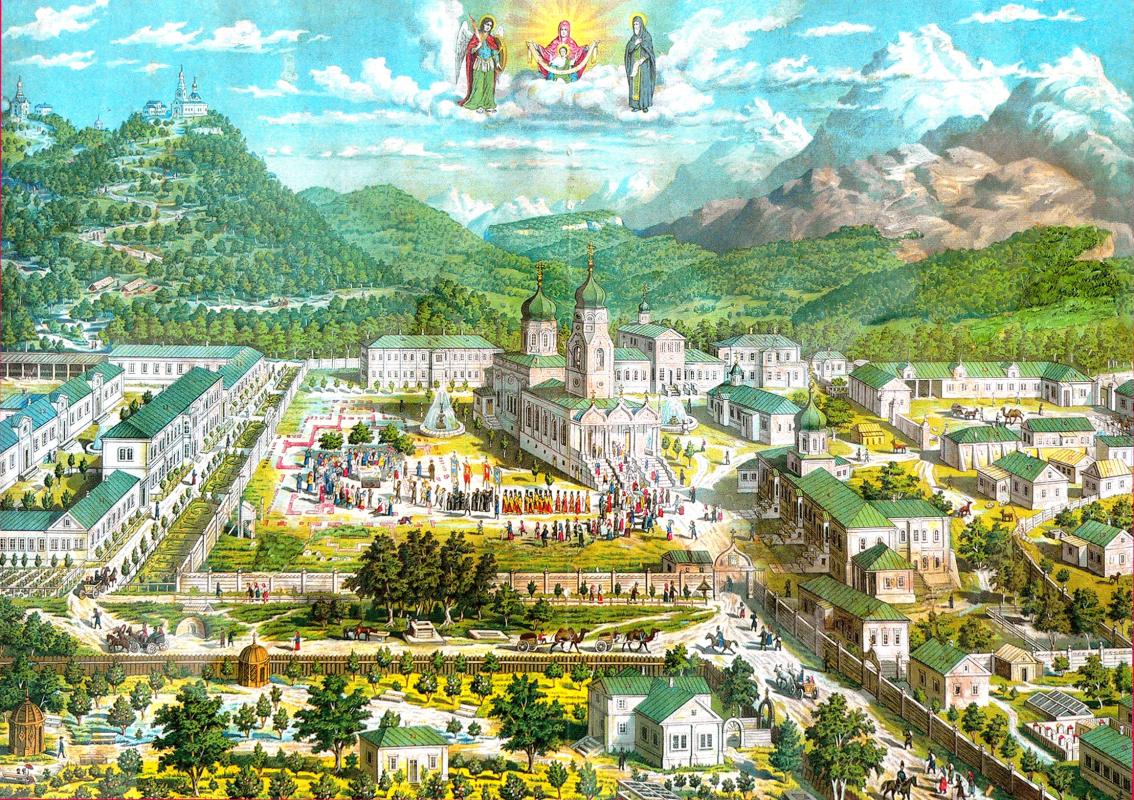 Свято-троицкий храм
Свято-троицкий храм
Внутреннее убранство Свято-троицкого храма
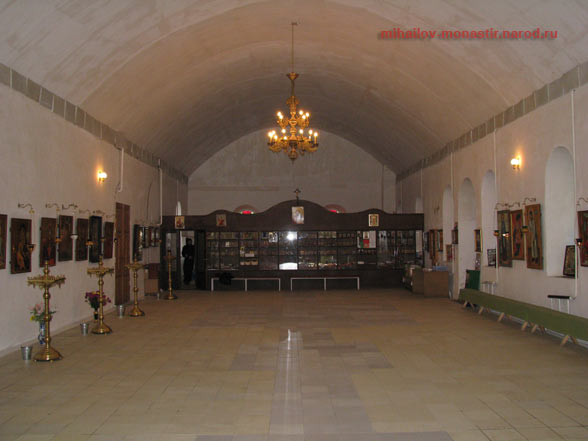 Внутреннее убранство храма преподобного Александра-игумена
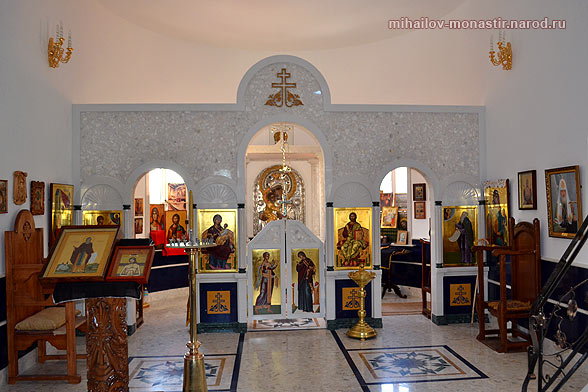 Во время службы в храме
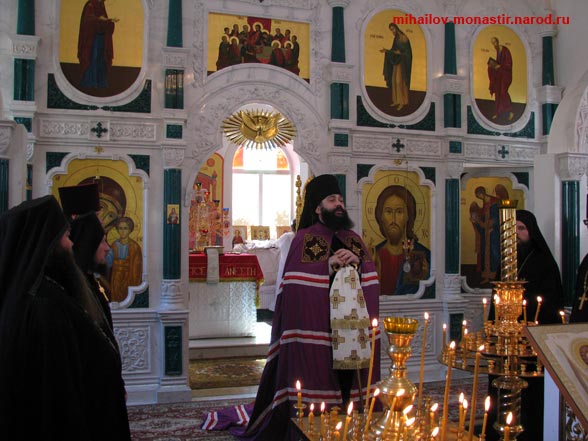 Храм преподобного Александра-игумена обители неусыпающих
Храм в честь св. мучеников Гурия Самона Авива
Часовня во имя благоверного князя Святого Александра Невского
Храм в честь св. Пророка и Предтечи Господня Иоанна Крестителя
Часовня Успения Божьей матери
Строительство храма Успения Пресвятой Богородицы
Храм Архангела Михаила
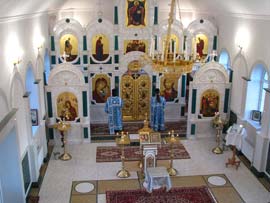 Братия Михайло-Афонской пустыни
Братия Михайло-Афонской пустыни
Природа на территории обители
Природа на территории обители
Природа на территории обители
Природа на территории обители
Церковь Святого Георгия г. Краснодар
Начало строительства церкви Св. Георгия
Церковь Св. Георгия сегодня
Церковь Св. Георгия
Церковь Св. Георгия
Церковь Св. Георгия